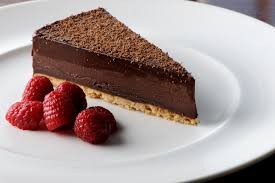 ‘S
DEFAMATION
DEFAMATION
YOU SMELL LIKE CABBAGE
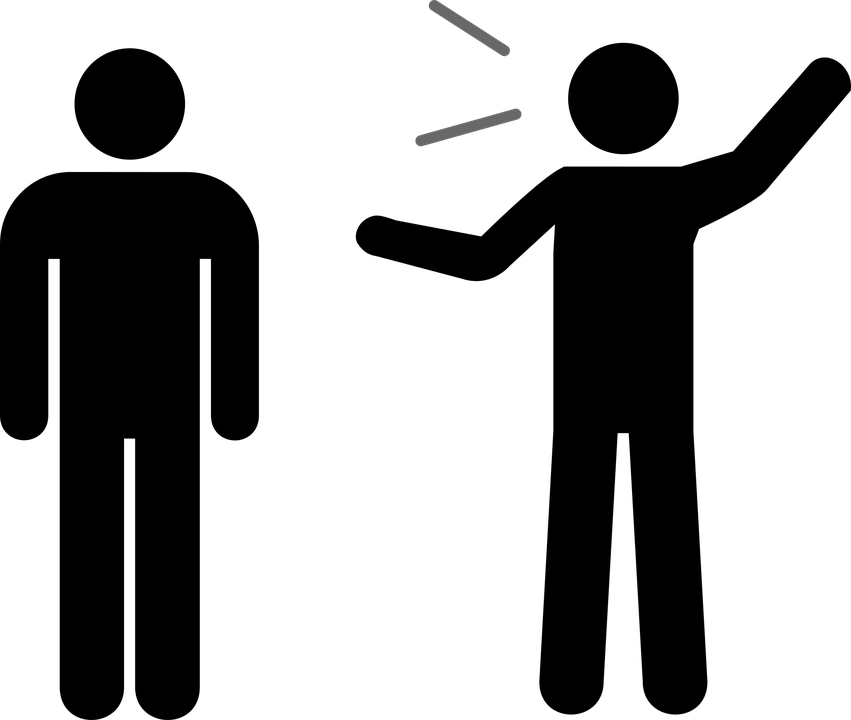 X DEFAMATION IS THE DISSEMINATION (SPREADING) OF A STATEMENT OR OTHER PUBLIC MATERIAL THAT LOWERS THE REPUTATION OR STANDING IN THE COMMUNITY OF THE PLAINTIFF IN THE EYES OF THE COMMUNITY.
X THE TORT OF DEFAMATION PROTECTS OUR RIGHT TO A 
GOOD REPUTATION.
X THE LAW ON DEFAMATION CAN BE FOUND IN COMMON LAW AND THE DEFAMATION ACT 2005 (VIC)
3
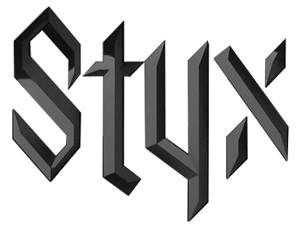 IN ORDER FOR A PLAINTIFF TO PROVE A CASE OF DEFAMATION, THEY MUST SHOW THAT ALL OF THE FOLLOWING FACTORS EXIST.
&
X THE STATEMENT WAS DEFAMATORY. 

X THE DEFAMATORY STATEMENT REFERS TO THE PLAINTIFF. 

X THE DEFENDANT COMMUNICATED THE DEFAMATORY STATEMENT TO A THIRD PERSON.
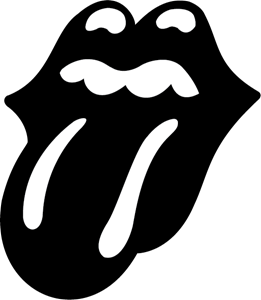 4
IS THE STATEMENT DEFAMATORY?
 
X A DEFAMATORY STATEMENT IS AN UNTRUE STATEMENT. IT IS A STATEMENT THAT LOWERS THE REPUTATION OF AN INDIVIDUAL IN THE EYES OF THE COMMUNITY. 

X TO SAY, FOR EXAMPLE, THAT ANOTHER PERSON IS ‘SMELLS LIKE CABBAGE’, OR ‘HAS SMALL HANDS’, WHEN THAT IS NOT TRUE, IS DEFAMATORY. 

X THE DEFAMATION IS THE DAMAGE TO THE PERSON’S REPUTATION. 

X IT INJURES THE PERSON’S REPUTATION BY EXPOSING THEM TO HATRED, CONTEMPT OR RIDICULE. 

X IT IS NOT NECESSARY TO SHOW THAT THE DEFENDANT INTENDED TO DAMAGE THE PLAINTIFF’S REPUTATION, IT IS MERELY ENOUGH TO SHOW THAT IT DID HARM THEIR REPUTATION.
5
HAS THE STATEMENT BEEN COMMUNICATED TO A THIRD PERSON?
 
X FOR A STATEMENT TO BE CONSIDERED DEFAMATORY IT MUST BE COMMUNICATED TO A THIRD PERSON.

X FOR INSTANCE, A SAYS TO B, ‘YOU SMELL LIKE CABBAGE’. THIS MAY NOT BE TRUE BUT IT IS NOT DEFAMATION AS LONG AS THE CONVERSATION IS ONLY HEARD BY THE TWO PARTIES. 

X BUT IF A SAYS TO C, ‘B SMELLS LIKE CABBAGE’ AND THE STATEMENT IS NOT TRUE, IT MAY BE CONSIDERED DEFAMATORY, BECAUSE IT HAS BEEN COMMUNICATED, OR PUBLISHED, TO ANOTHER PERSON.
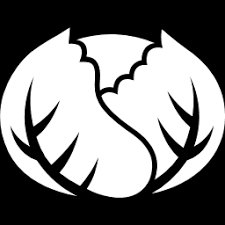 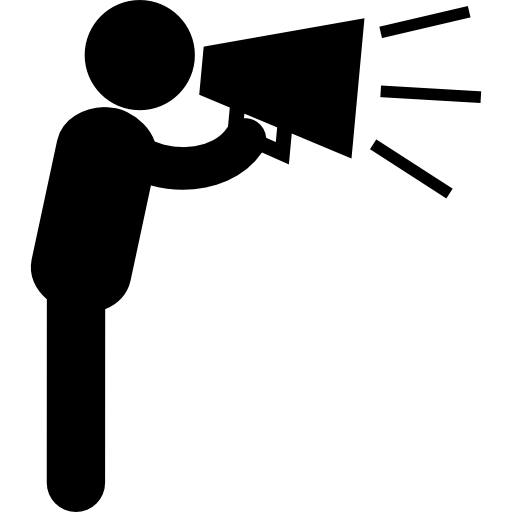 6
IS THE STATEMENT ABOUT THE PLAINTIFF? 

X A DEFAMATORY STATEMENT DOES NOT HAVE TO NAME THE PLAINTIFF. 

X THE STATEMENT WILL STILL BE CONSIDERED DEFAMATORY IF PEOPLE COULD REASONABLY CONCLUDE THAT THE STATEMENT IS ABOUT THE PLAINTIFF. 

X FOR INSTANCE, IF A NEWSPAPER ARTICLE READS ‘THE THIRD RUNNER-UP IN THE 2017 MISS UNIVERSE COMPETITION SMELLS LIKE CABBAGE’, BUT DOES NOT SPECIFICALLY NAME THE WOMAN, IT MAY STILL BE CONSIDERED DEFAMATORY. 

X IN THIS EXAMPLE, IT WOULD BE VERY EASY FOR PEOPLE TO DISCOVER THE IDENTITY OF THE WOMAN USING THE INTERNET OR OTHER MEANS, AND THUS IT CAN BE DEEMED TO HAVE REFERRED TO THE PLAINTIFF.
BEAUTY 
OR 
BRASSICACEAE?
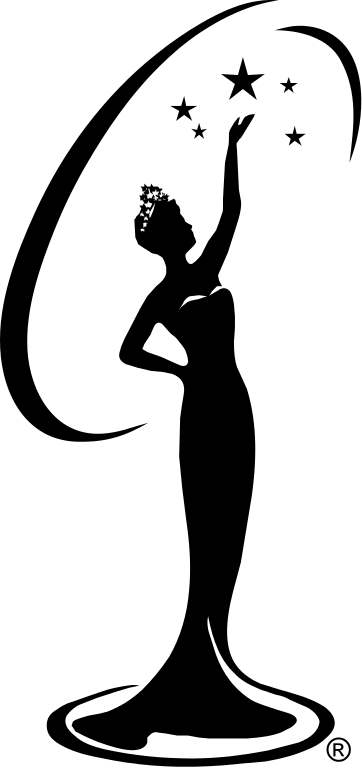 7
DEFENCES TO DEFAMATION
CASE DISSMISSED
X PUBLIC DOCUMENTS
X INNOCENT DISSEMINATION
X ABSOLUTE PRIVLEGE
X QUALIFIED PRIVLEGE
X JUSTIFICTION – TRUTH
X TRIVIALITY
X CONTEXTUAL TRUTH
X HONEST OPINION
X FAIR REPORTING
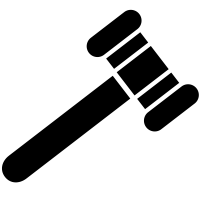 8
IF YOU DON’T THROW MUD YOU CANT BE SUED FOR DEFEMATION 

SO BE KIND TO 
ONE ANOTHER